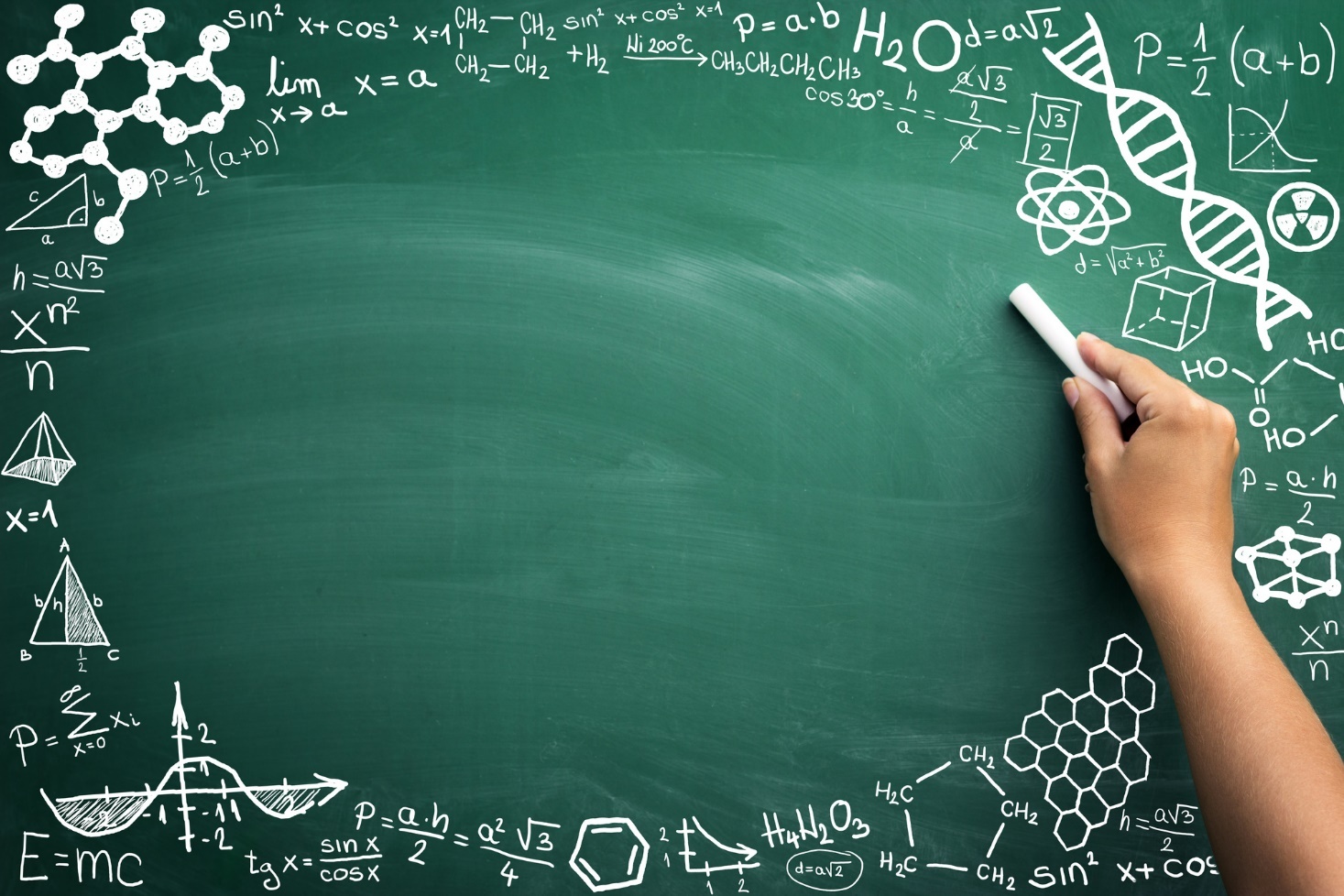 Гади һәм катлаулы процентлар. 
Эретмәләр һәм  эремәләр.
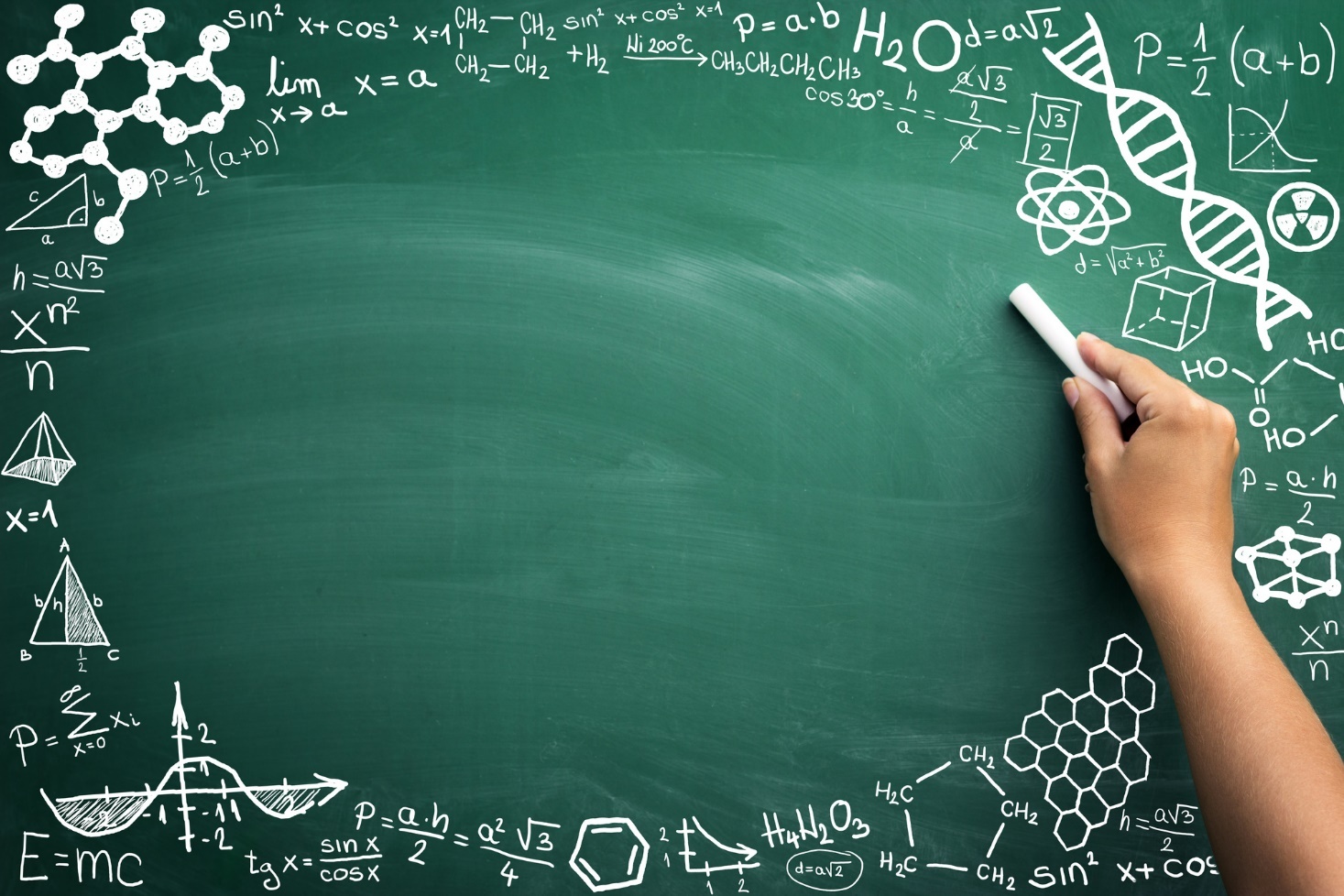 «Күп белү генә җитми, аны куллана да белергә кирәк»Рене Декарт
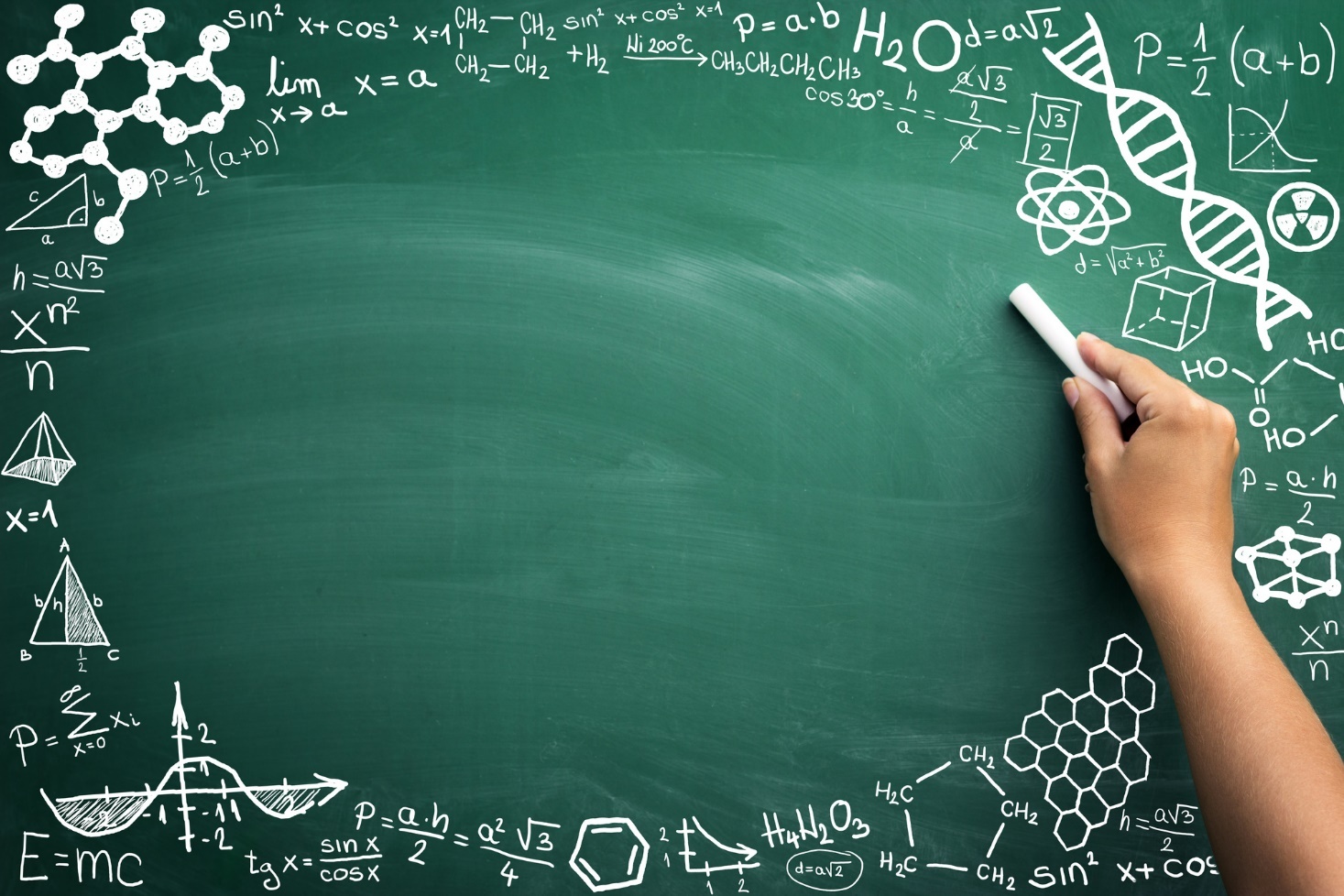 Җаваплар:            1) 10%,  25%,  102%,  130%, 7%           2) 0,45;   1;    1,05;   1,27;    0,03           3) 0,6;    0,25;    575;    7,5
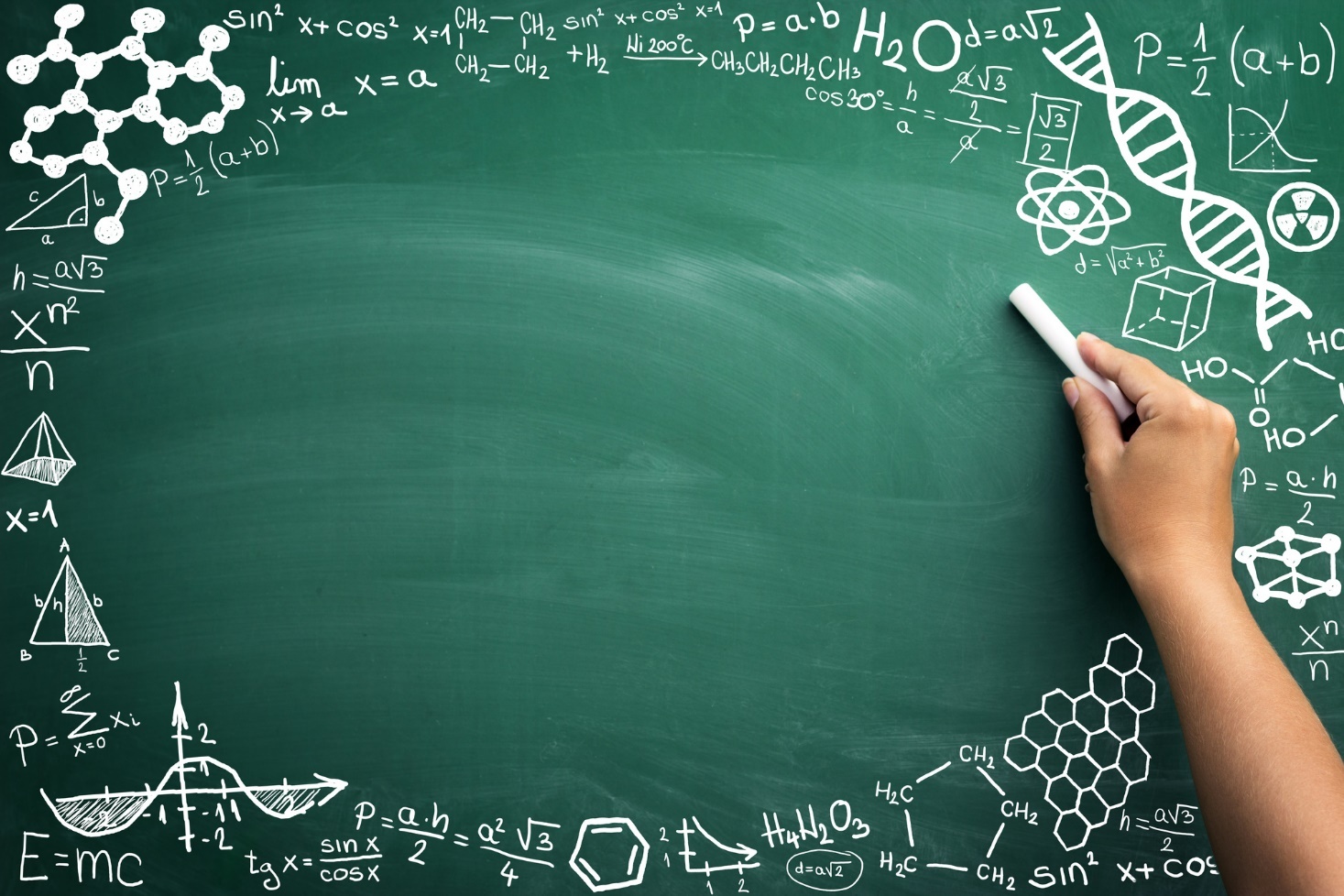 12%=0,12
 1*0,12=0,12 кг=
120 грамм
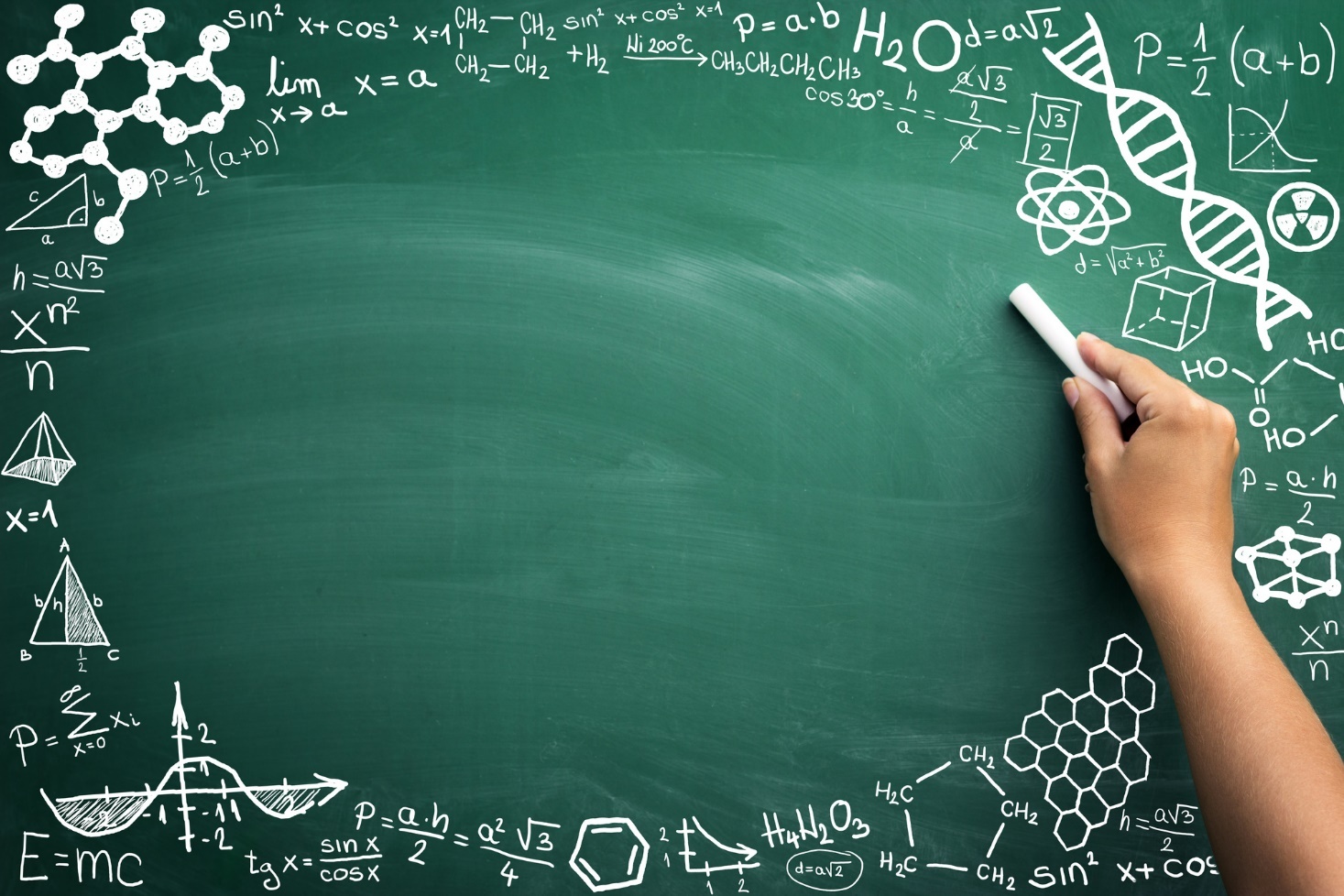 1) 1* 0,12=0,12 кг= 120 г2) Пропорция ярдәмендә чишәбез:200 г                   5%     х                  100%. Отсюда х=4000 г= 4 кг
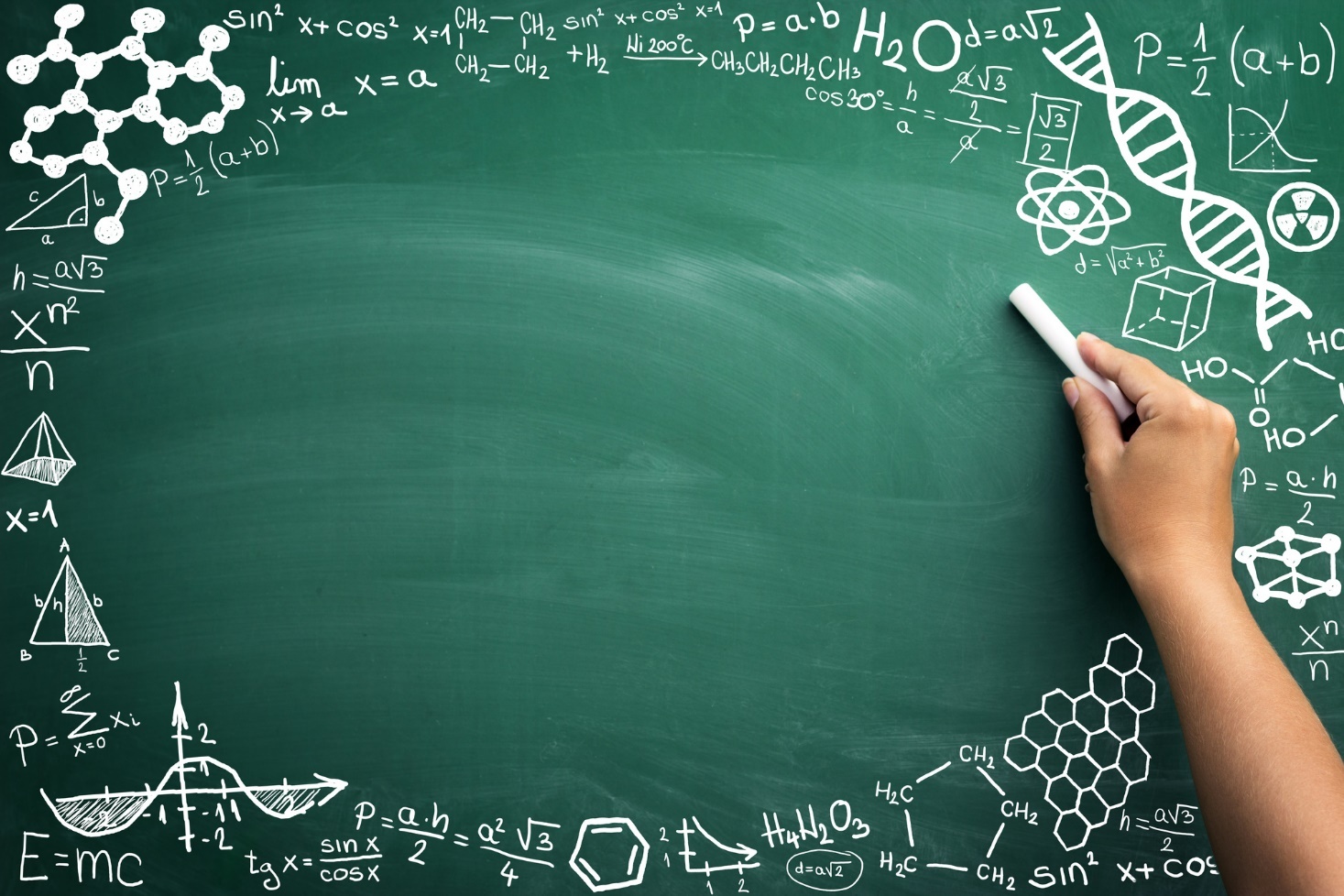 1 пакет сөтне х дип тамгалыйбыз, икенче пакетны 5 – х була. Тигезләмә төзибез:
х*0,025+(5-х)*0,06=5*0,046
Тигезләмәне чишәбез.  
2,5%лы   2 л сөт кулланылган.
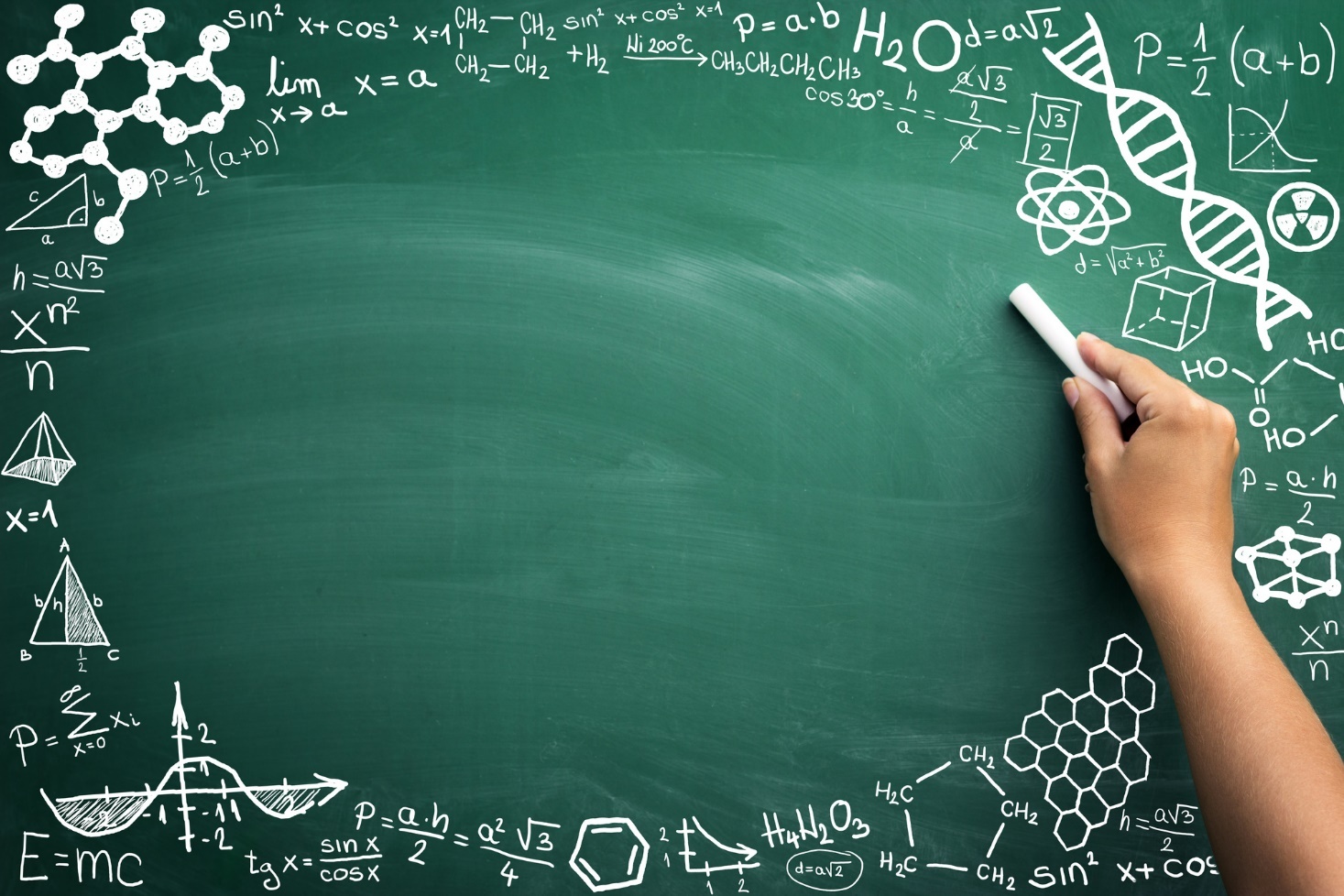 Физкультминутка
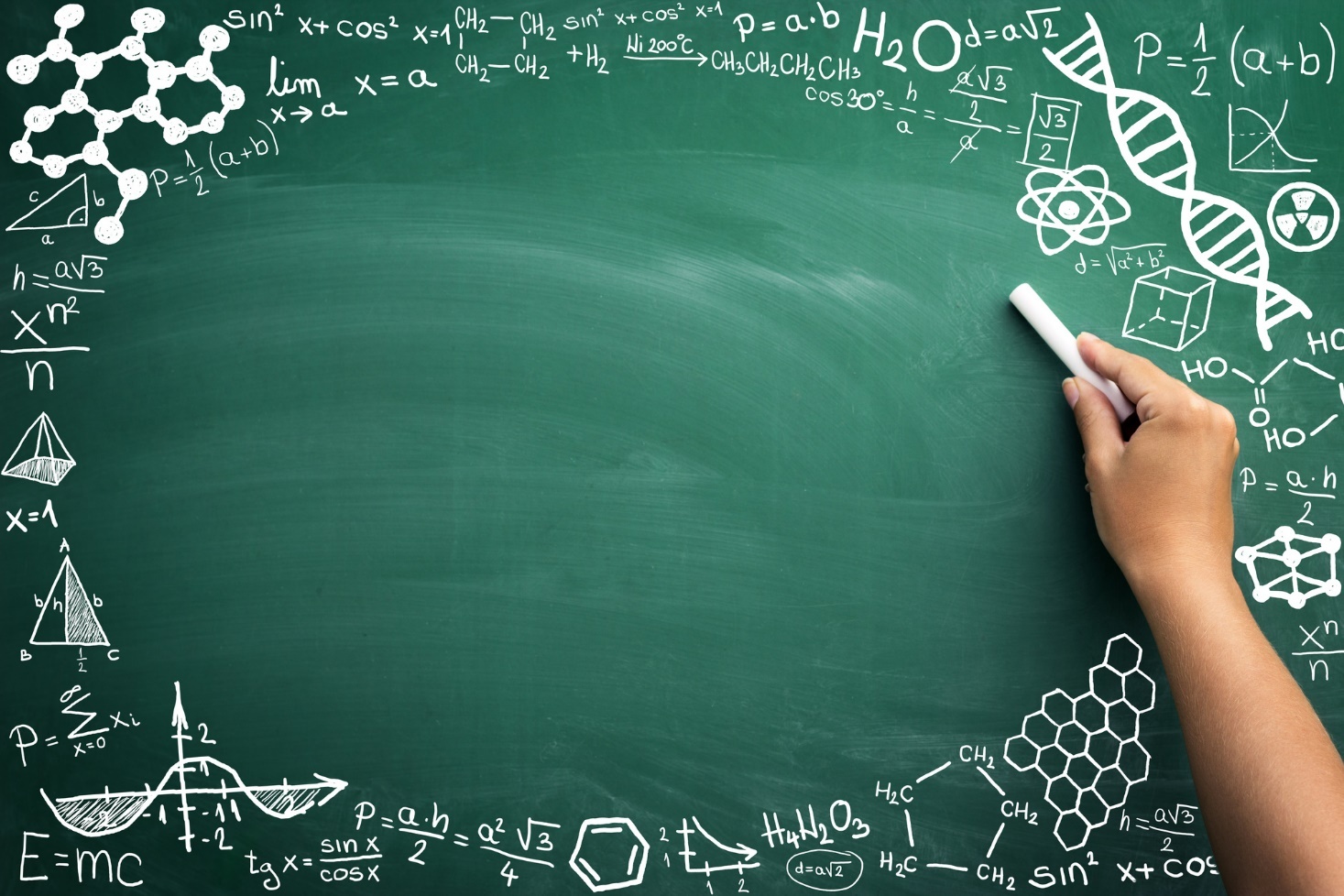 Өй эшенә ике мәсьәлә. Дәфтәргә язып чишеп килергә.   1. 40%лы  һәм 10%лы  тоз эремәләрен кушканнар.  Нәтиҗәдә   800 грамм 21,25% лы яңа эремә барлыкка килгән. Һәр эремә ничә грамм алынган?   2. Ике эретмә: берсендә 70% бакыр бар, икенчесендә – 40%.  Алардан 50% бакыры булган  яңа эретмә барлыкка килсен өчен  бу эретмәләрне нинди чагыштырмада алырга кирәк?
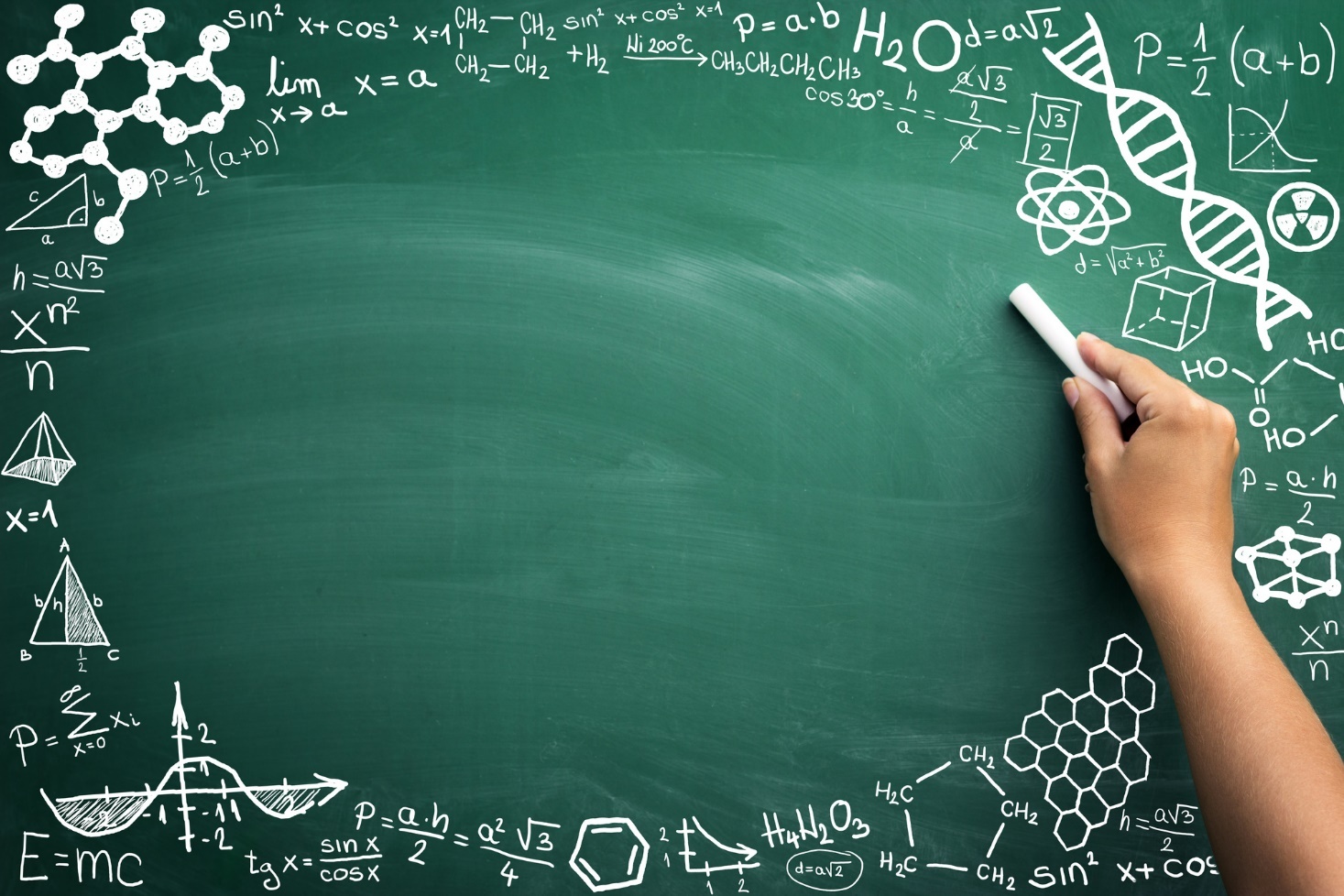 М (мизинец) – мыслительный процесс. Бүген нәрсәгә өйрәндем, нинди тәҗрибә алдым Б (безымянный) – близость цели. Бүген нәрсә эшләдем һәм нәрсәгә ирештем С (средний) – состояние духа. Бүген минем кәефем ничек булды У (указательный) – услуга, помощь. Бүген нәрсә  эшләргә ярдәм иттемБ (большой) – бодрость, физическая форма. Бүген минем физик хәлем ничек булды, сәламәтлегем өчен нәрсә эшләдем